المملكة العربية السعودية
وزارة التعليم
الإدارة العامة للتعليم بــ
مدرسة
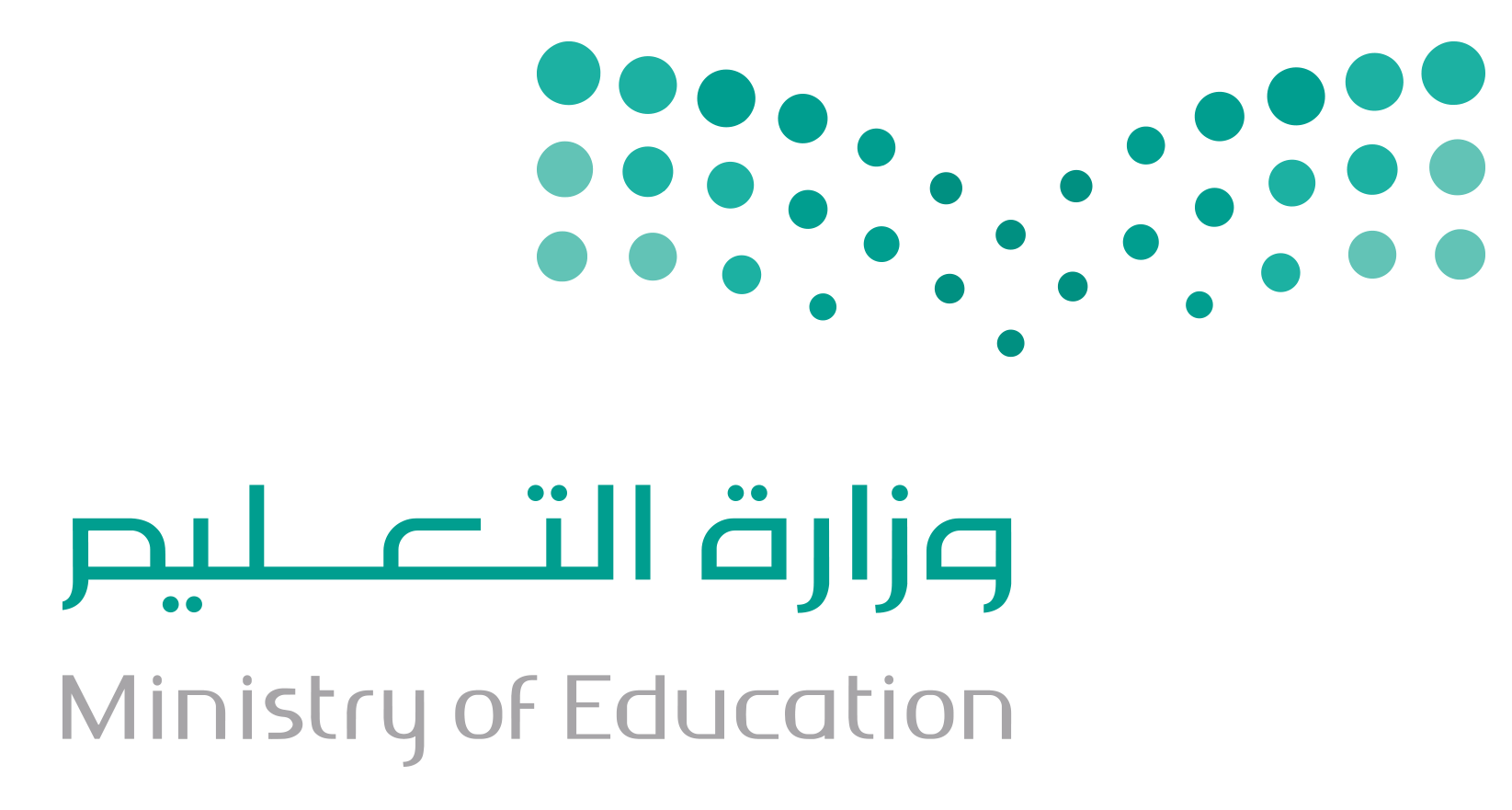 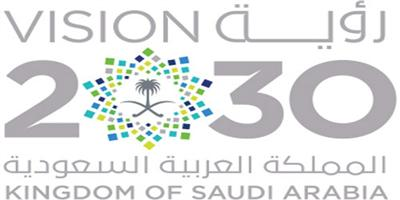 توزيع مادة العلوم للصف الأول  الابتدائي الفصل الدراسي الثالث  لعام 1445  هــ
ملاحظات المعلمــ / ــة :
المعلمــ / ــة     : ..............................................   التوقيع  ........................... .................................................................

المشرفــ / ــة    :  ..............................................  التوقيع  ........................... .................................................................

مدير  المدرسة  :  ..............................................    التوقيع  ........................... .................................................................
الأسبوع الثالث عشر  03  -  04 / 12 /1445هـ
الأسبوع الثالث  07 - 11 / 09 /1445هـ
الأسبوع الحادي عشر  18  -  22 / 11 /1445هـ
الأسبوع الأول  22- 26 / 08 /1445هـ
الأسبوع الثاني  29/ 08  -  04 / 09 /1445هـ
الأسبوع الرابع   14 -  18 / 09 /1445هـ
الأسبوع الخامس  06 - 09/ 10 /1445هـ
الأسبوع السادس  12 - 16/ 10 /1445هـ
الأسبوع السابع  19 - 23/ 10 /1445هـ
الأسبوع الثامن   26/ 10  -  01 / 11 /1445هـ
الأسبوع العاشر  11  -  15 / 11 /1445هـ
الأسبوع الثاني عشر  25  -  29 / 11 /1445هـ
الأسبوع التاسع  04  -  08 / 11 /1445هـ
الوحدة الخامسة: الطقس     –     الطقس و الفصول
التهيئة و الاستعداد
الوحدة السادسة : الحركة والطاقة – الفصل العاشر : الطاقة
الوحدة السادسة : الحركة والطاقة – الفصل العاشر : الطاقة
الوحدة السادسة : الحركة والطاقة – الفصل التاسع : الحركة
الوحدة السادسة : الحركة والطاقة – الفصل العاشر : الطاقة
الوحدة السادسة : الحركة والطاقة – الفصل العاشر : الطاقة
الوحدة الخامسة: الطقس     –     الطقس و الفصول
الوحدة الخامسة: الطقس     –     الطقس و الفصول
الوحدة السادسة : الحركة والطاقة – الفصل التاسع : الحركة
الوحدة السادسة : الحركة والطاقة – الفصل التاسع : الحركة
الوحدة السادسة : الحركة والطاقة – الفصل العاشر : الطاقة
تقويم الفترة
أفكر وأتحدث وأكتب-العلوم والرياضيات  25 – 26
الطقس من حولنا - التهيئة الاستكشاف     10 – 13
معايدة الطلاب
خطة علاجية
1
1
1
1
1
1
1
1
1
1
1
كيف تتحرك الأشياء ؟ أفكر وأتحدث       36 - 37
ما مصادر الضوء                               62
الفصول الأربعة  - التهيئة الاستكشاف      18 – 19
ما الحرارة ؟  أفكر وأتحدث                56 - 57
مراجعة الفصل التاسع - المهارات والأفكار العلمية    66-67
كيف تختلف القوى ؟ أفكر وأتحدث       42 - 43
التهيئة والاستعداد
2
2
2
2
2
2
2
2
2
2
2
القوة -  التهيئة الاستكشاف               38  - 39
مرجعيات الطالب   - القياس             68  – 72
الموقع والحركة - التهيئة الاستكشاف     32 – 33
ماذا يحدث في الربيع- ماذا يحدث في الصيف  20- 22
ما الصوت                                  63 - 64
مراجعة الفصل الثامن - المهارات و الأفكار العلمية  27 - 28
الضوء و الصوت - التهيئة الاستكشاف     58 –59
مراجعة الفصل التاسع - المهارات والأفكار العلمية  48-49
ما الطقس                                       14 -  15
الطاقة والحرارة  - التهيئة الاستكشاف   52  - 53
خطة علاجية
أدوات علمية  -    المصطلحات        74 -  76
أفكر وأتحدث   - قراءة علمية             64  - 65
ما الضوء                                        60 - 61
ما الذي يحرك الأشياء                      40 - 41
3
3
3
3
3
3
3
3
3
3
3
ماذا يحدث في الخريف -ماذا يحدث في الشتاء  23- 24
كيف أحدد موقع الشيء ؟                 34 – 35
كيف أقيس الطقس – أفكر وأتحدث           16 – 17
خطة علاجية
ما الطاقة ؟                                 54- 55
إجازة مطولة
المهارات و الأفكار العلمية                      28
خطة علاجية
نهاية الفصل الدراسي الثالث
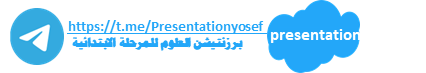